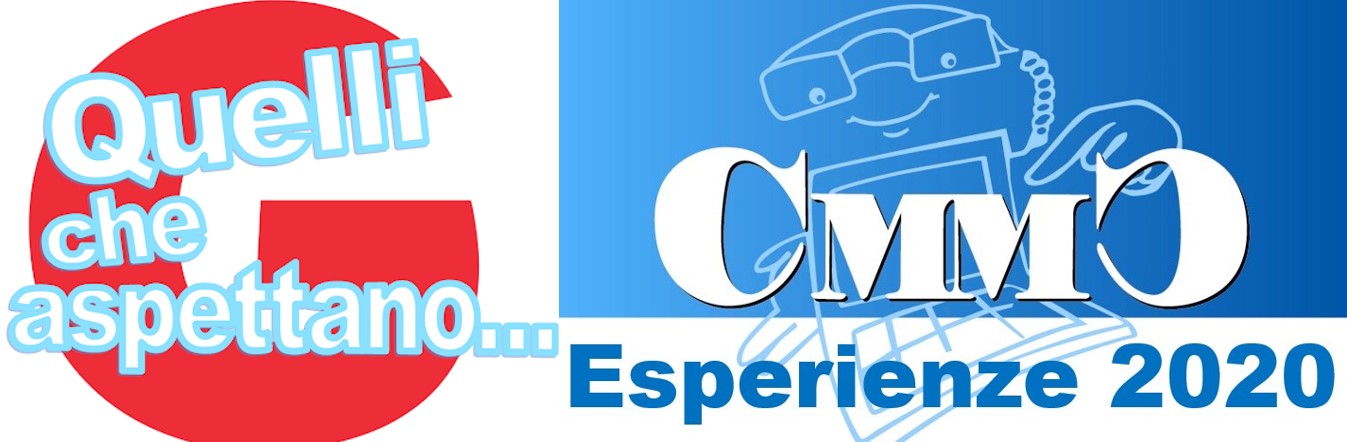 il webinar inizierà tra 2 minuti
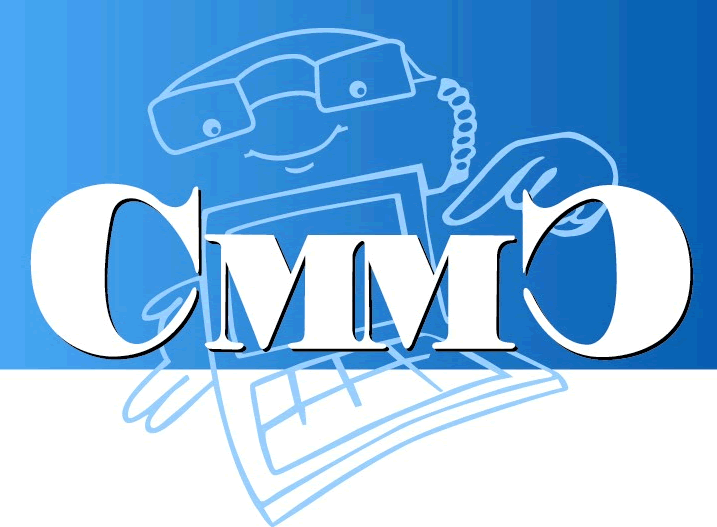 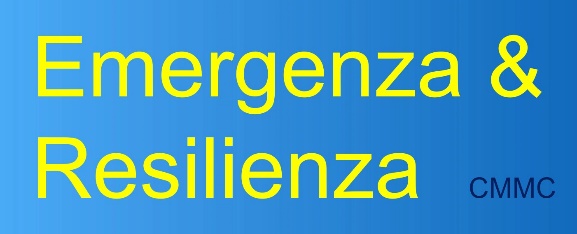 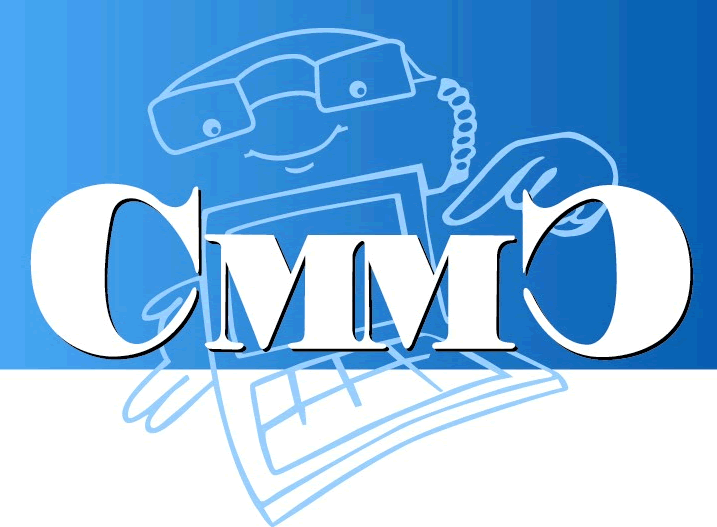 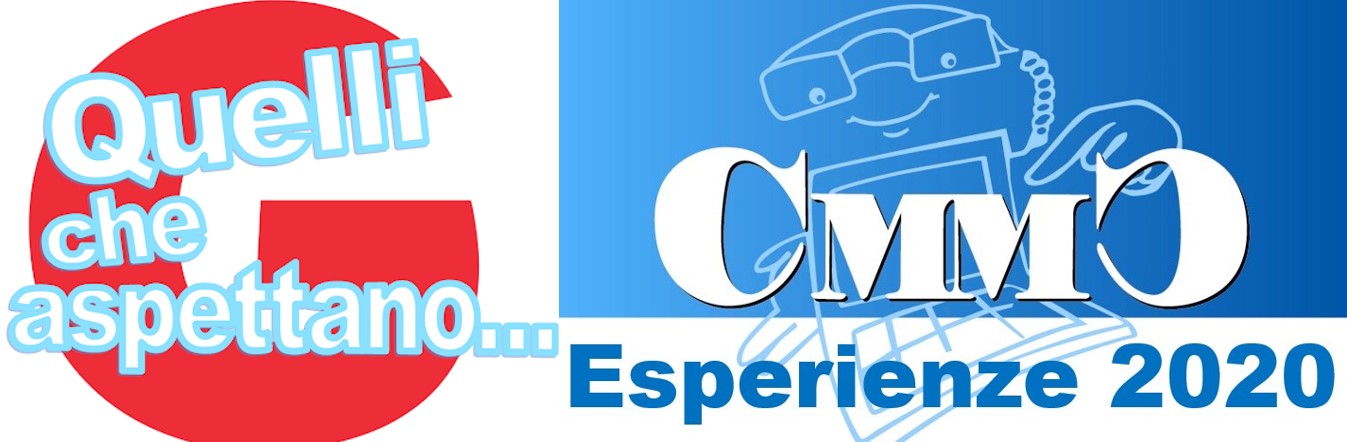 BENVENUTIvenerdì 24 aprile 2020
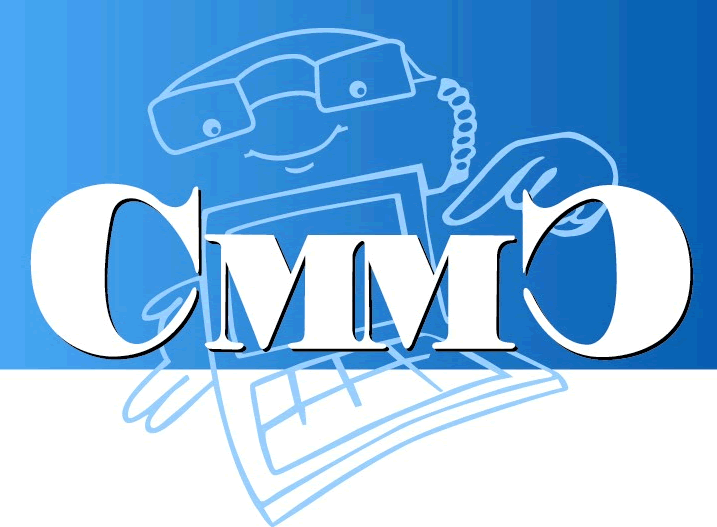 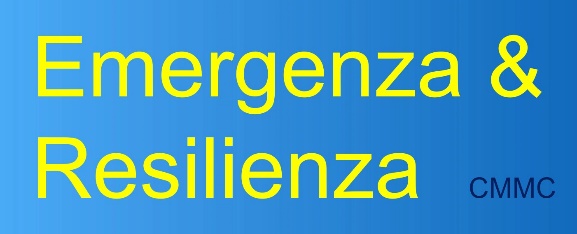 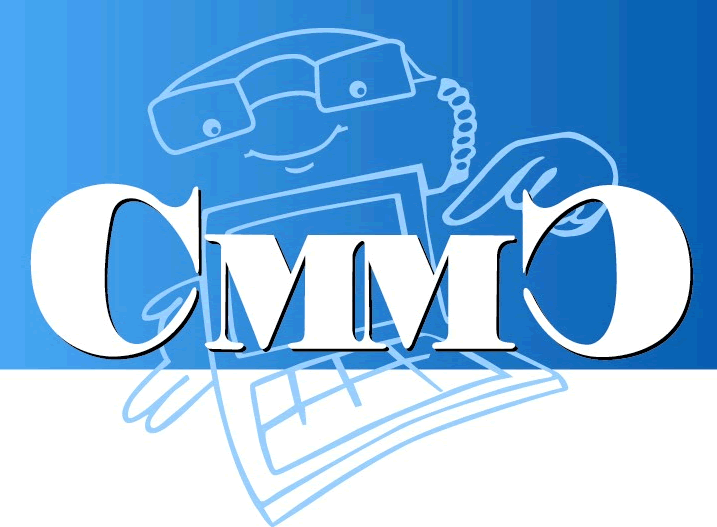 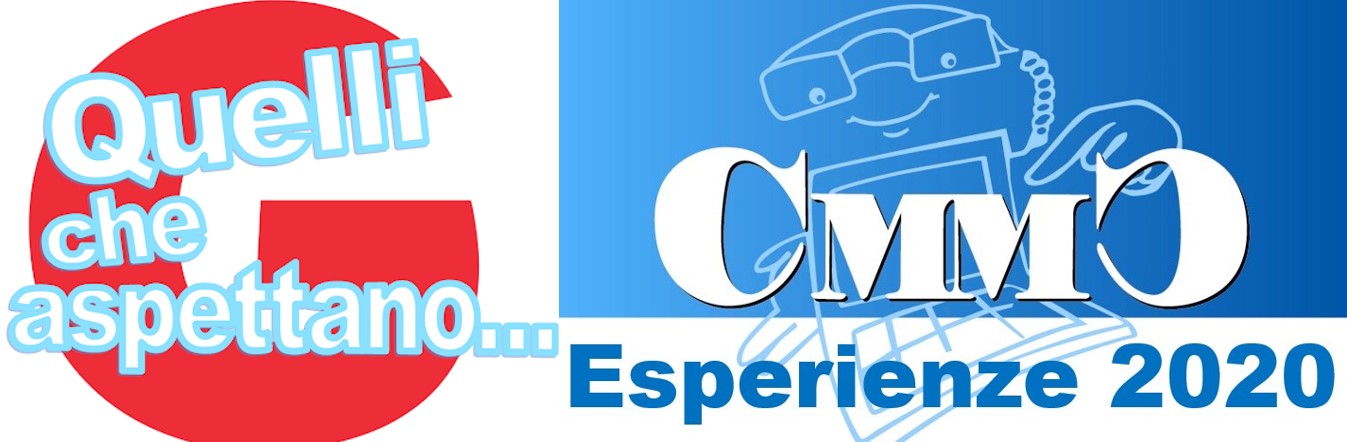 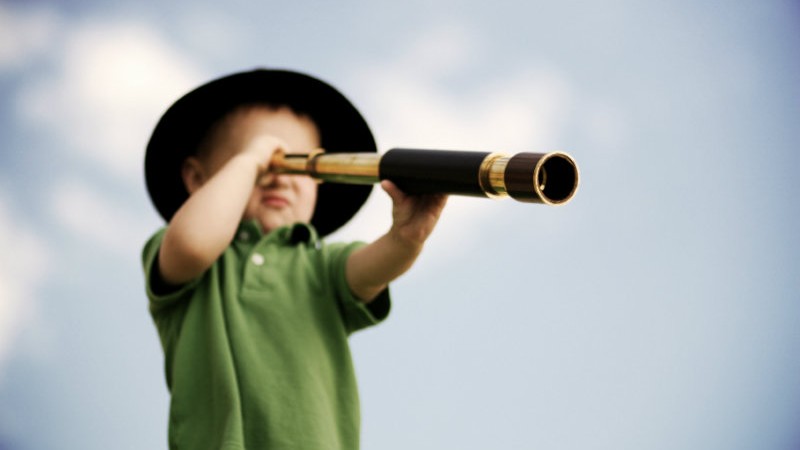 Programma
Venerdì 17 aprile 2020 Società Advocacy - Albatravel Group
Venerdì 24 aprile 2020Green Network - Elteide - Experis Academy
Venerdì 8 maggio 2020Politecnico di Milano - Miele Italia  - WINDTRE
Venerdì 15 maggio 2020Verti - GGF Group - BMW Bank
Venerdì 22 maggio 2020Centro Medico S.Agostino - Rajapack  - Sisal
Venerdì 29 maggio 2020Teleperformance - Verisure - Illimity
Venerdì 5 giugno 2020Transcom - TeamSystem - Gruppo Activa
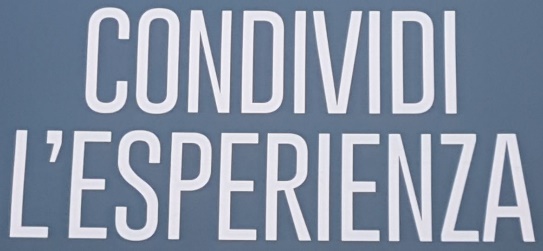 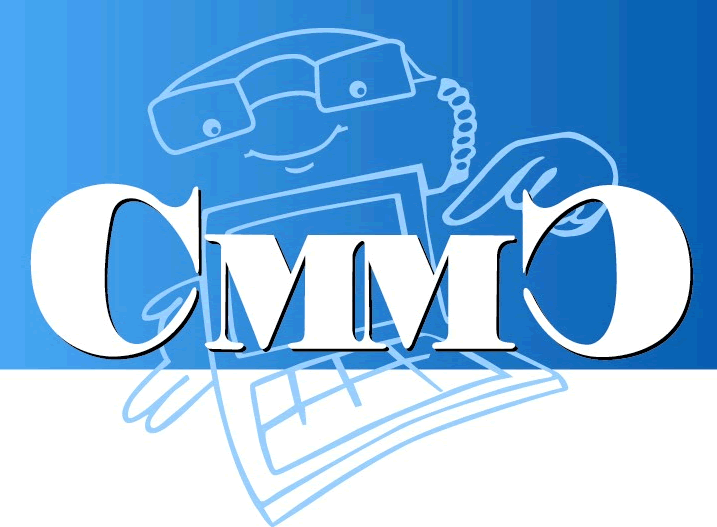 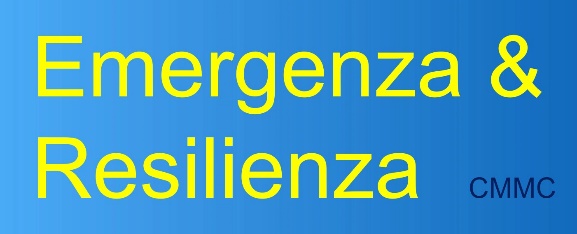 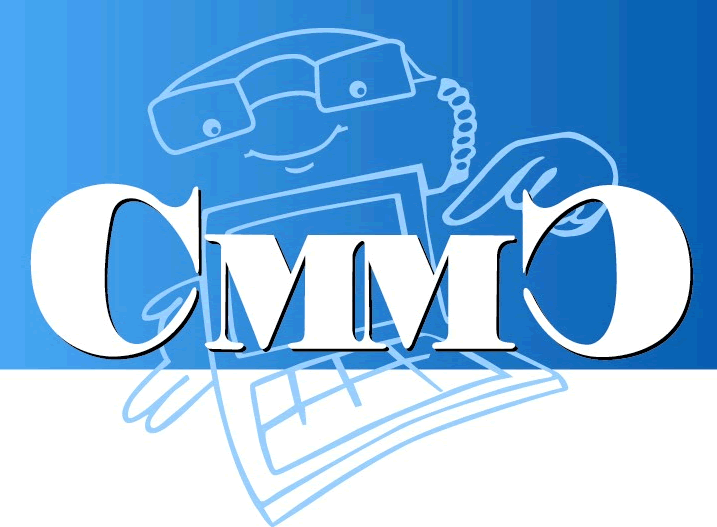 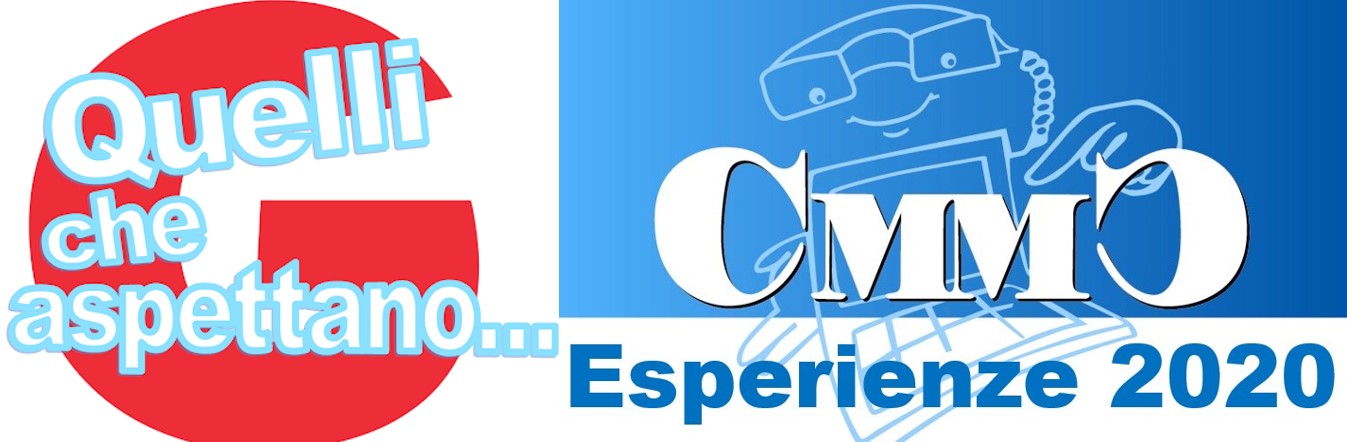 Programmavenerdì 24 aprile 2020
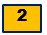 ore 12.00 - Benvenuti – Mario Massone - ore 12.05 - Green Network – Carola MartulloIl passaggio al Customer Care multichannel e l’integrazioneGli impatti su customer experience e su performance degli operatori.- ore 12.20 - Elteide - Eltes.it – Carmine PappagalloChatbot Laila nel customer service e nella comunicazione marketing.L’AI che simula il comportamento umano a supporto delle persone.- ore 12.35 - Experis Academy - Rosita Pisacane e Ivan Fadini
I servizi per sostenere la trasformazione digitale, gli ambiti e il tipo di didattica in ambito data analytics, deep learning e business intelligence.
L’intelligenza artificiale a supporto dello smart recruiting.ore 12.50 - Conclusioni
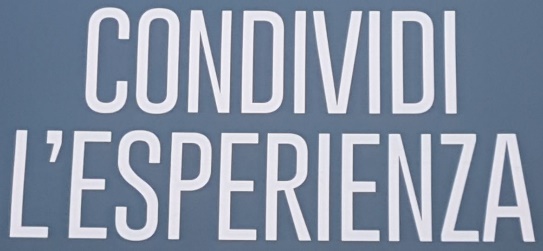 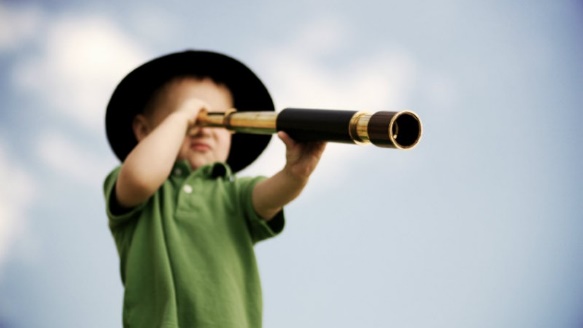 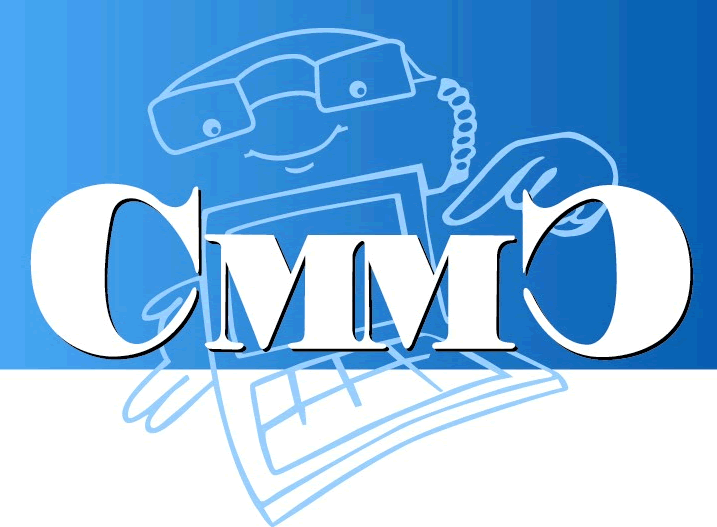 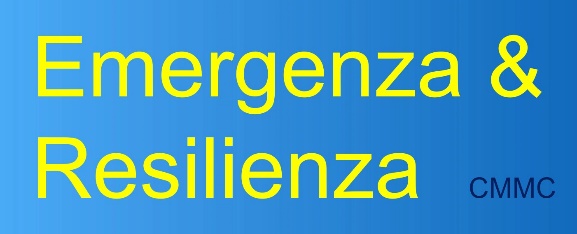 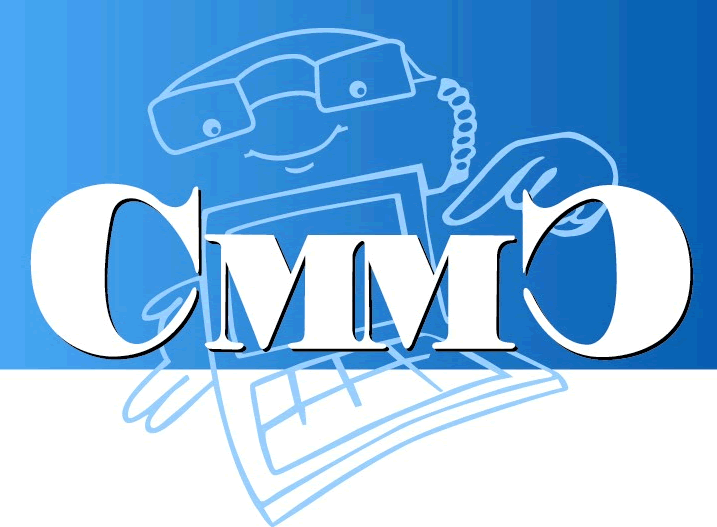 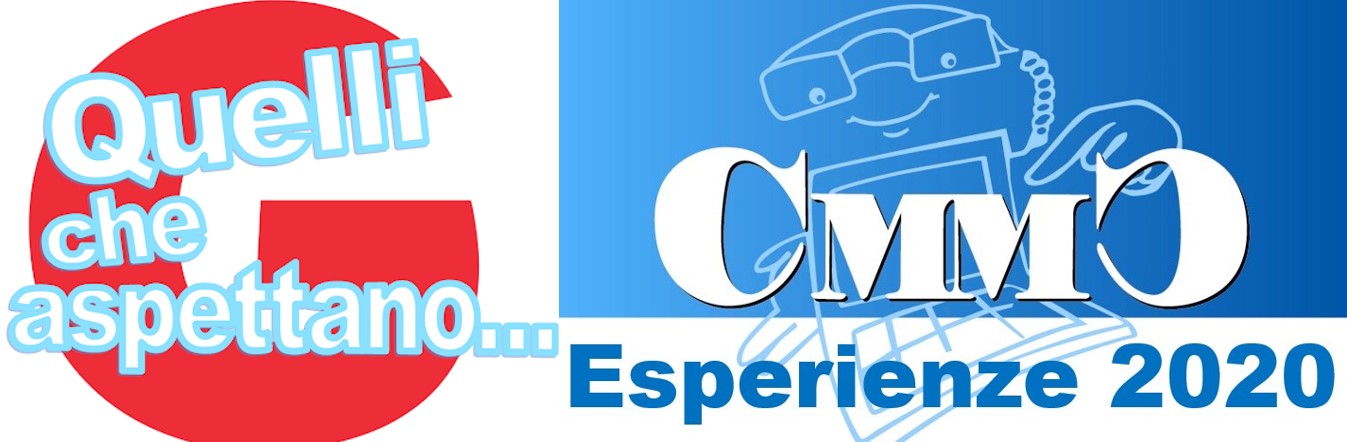 Valutazioni
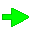 Per valutare la migliore tra le esperienze presentate nel corso dei webinar organizzati da CMMC a partire dal 17 aprile 2020.- 1) In base al numero e al tipo di richieste di interazioni che ci giungeranno durante e dopo il webinar.
- 2) In base alla valutazione di un questionario on-line sulle  modalità di presentazione e sui contenuti.
Accedere a questo link: http://www.forum-ucc.it/vota-le-esperienze-cmmc-2020
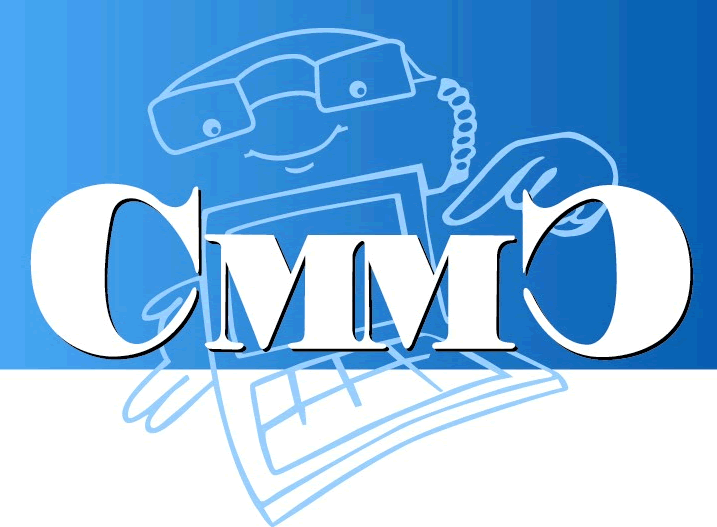 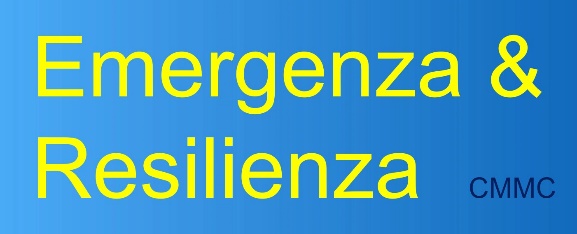 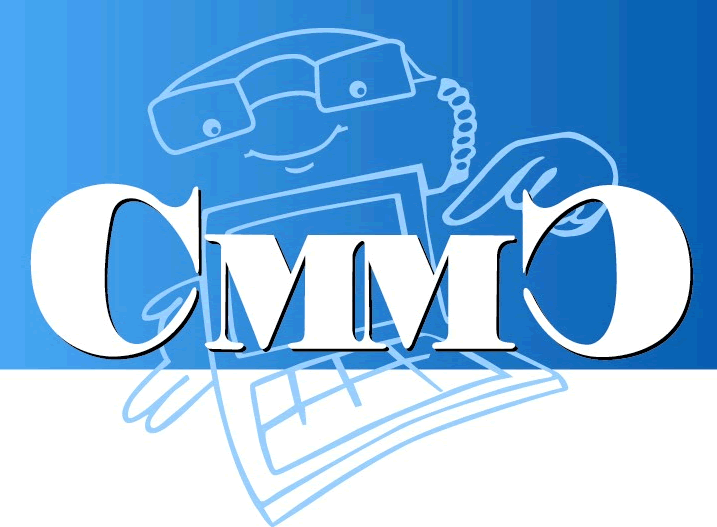 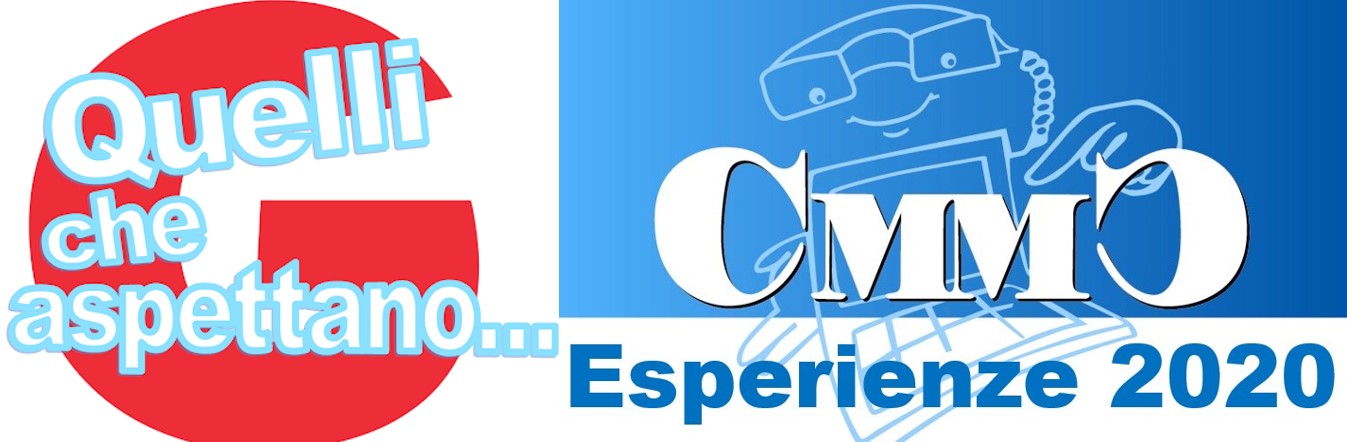 Prossimo incontro venerdì 8 maggio 2020
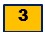 ore 12.00 - Benvenuti – Mario Massone - ore 12.05 - Politecnico di Milano – Gianluca AttoliniDigitalizzazione del modello tradizionale di contatto tra Ateneo e studentiSegreteria e Area Didattica, tipologie di contatto e volumi di chat.- ore 12.20 - WINDTRE – Piera Valeria CordaroMotivazioni e realizzazione del multichannel virtual assistant WILLTeam AI Development: apprendimento, knowledge base e addestramento
- ore 12.35 Miele Italia – Stefania VignolaTouchpoint alternativo al canale telefonico per il customer serviceCome l’utilizzo della chat ha migliorato la customer experienceore 12.50 - Conclusioni
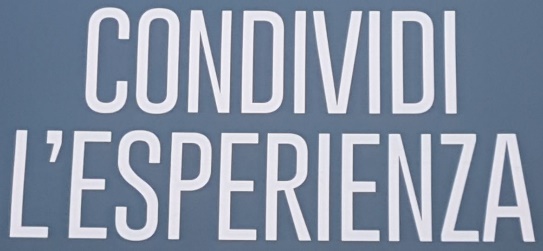 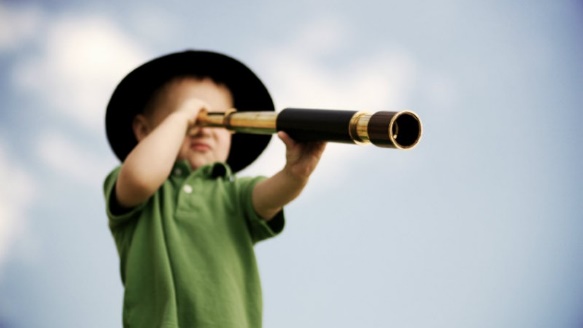 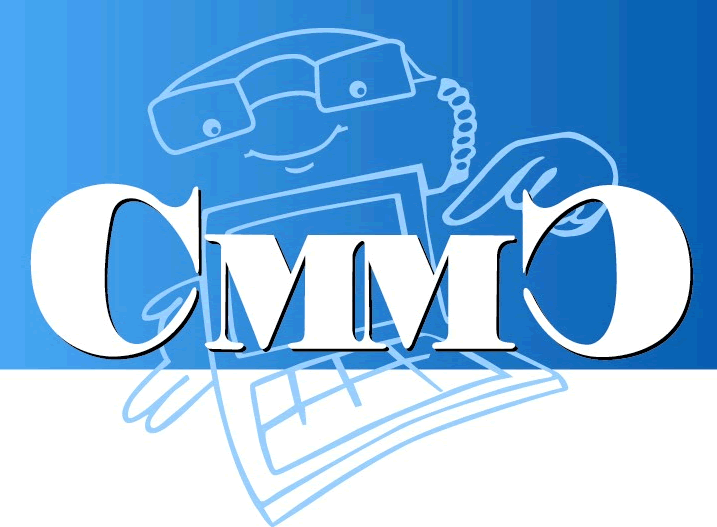 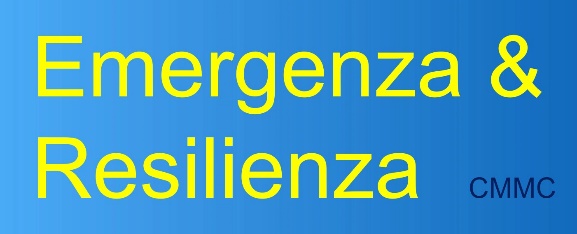 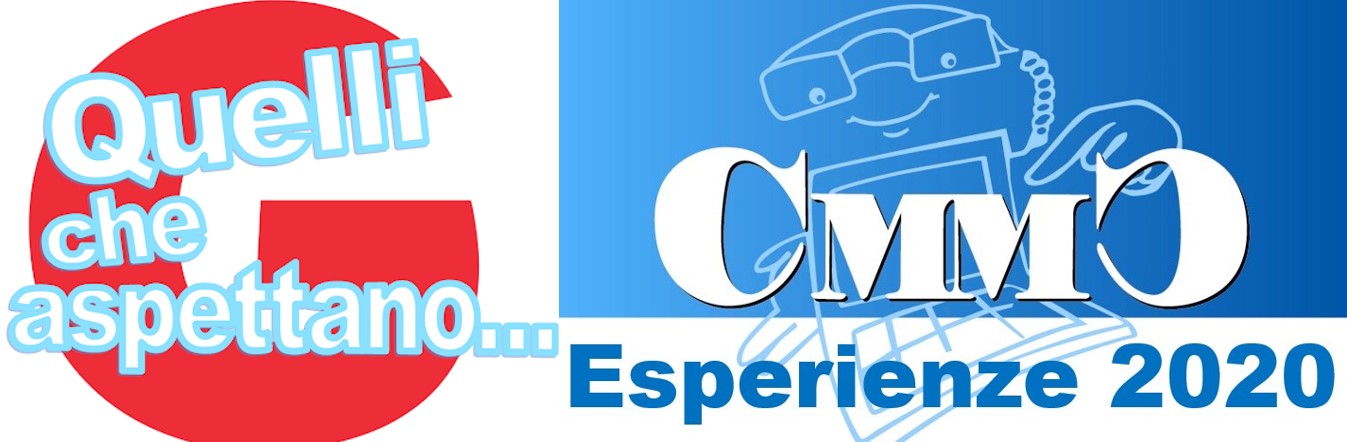 ARRIVEDERCI venerdì 8 maggio 2020
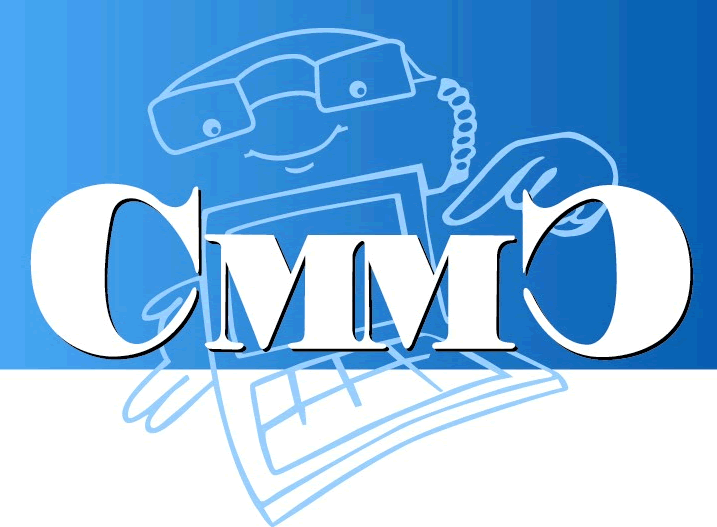 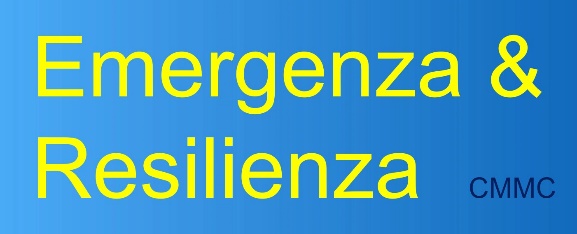 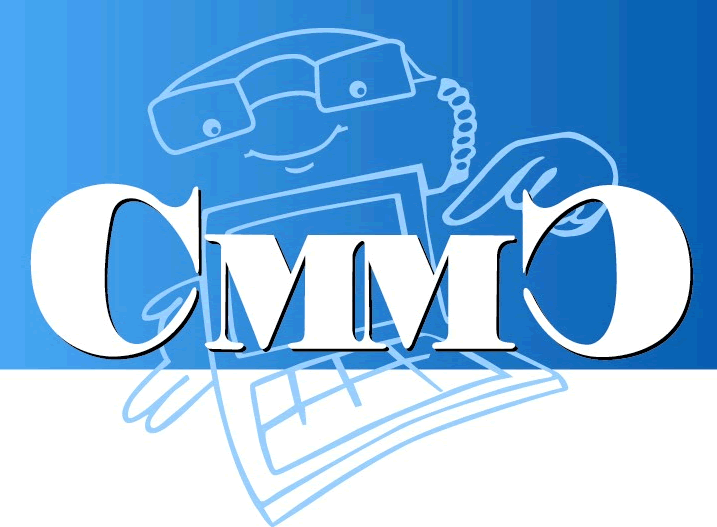